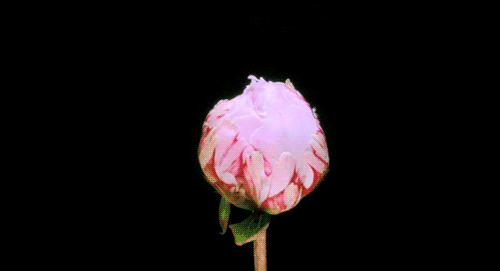 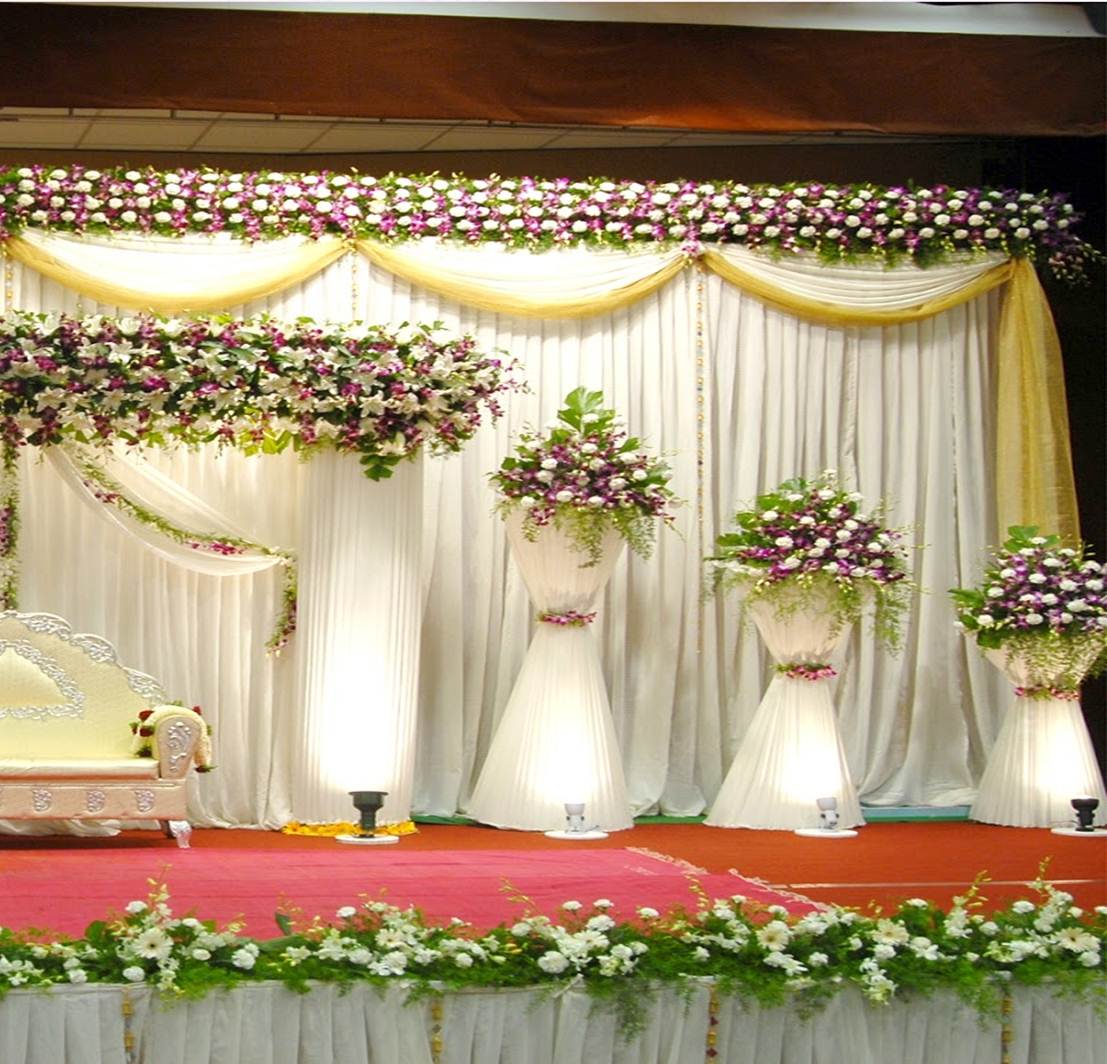 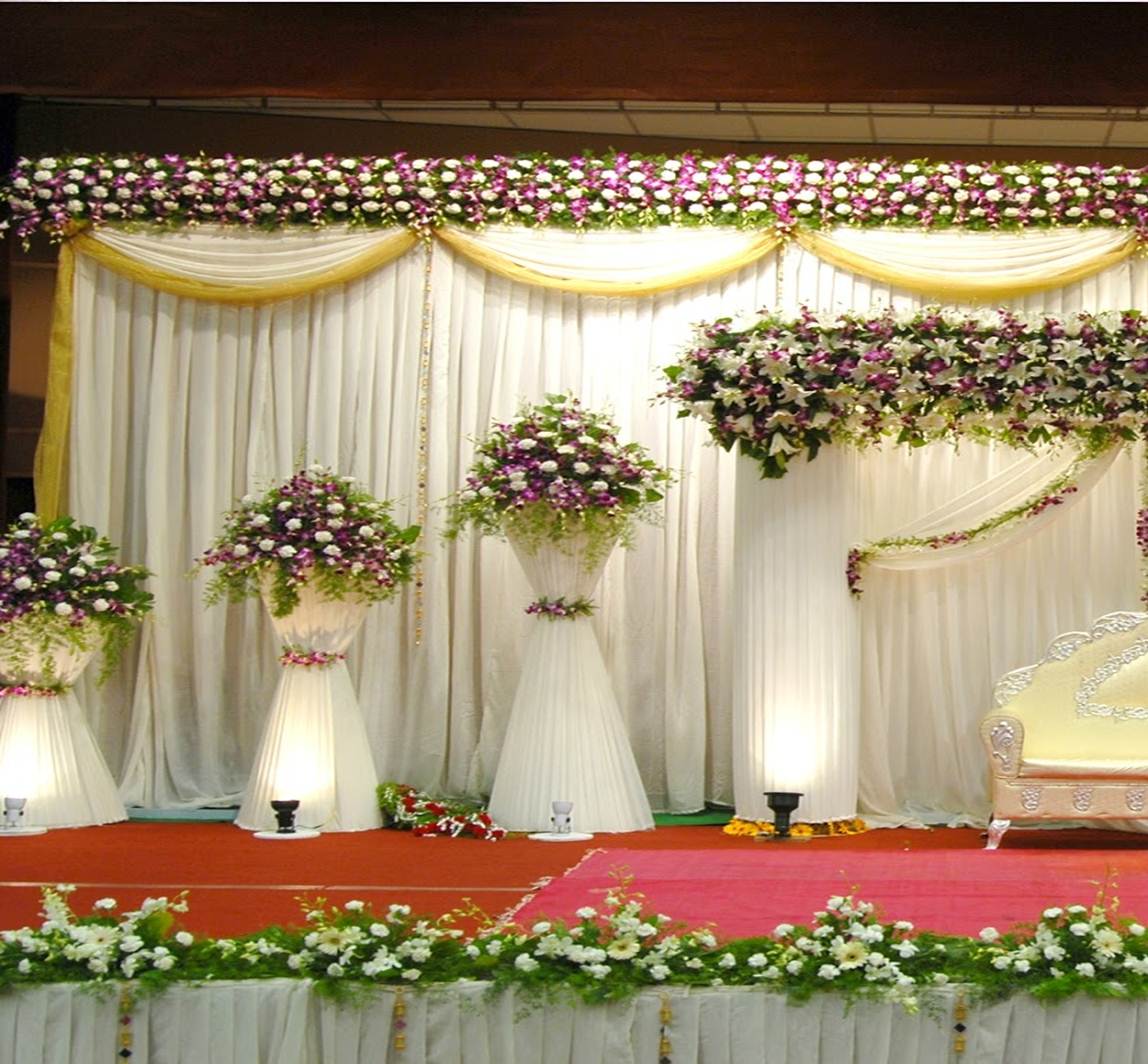 Z
¯^v
M
g
wkÿK cwiwPwZ
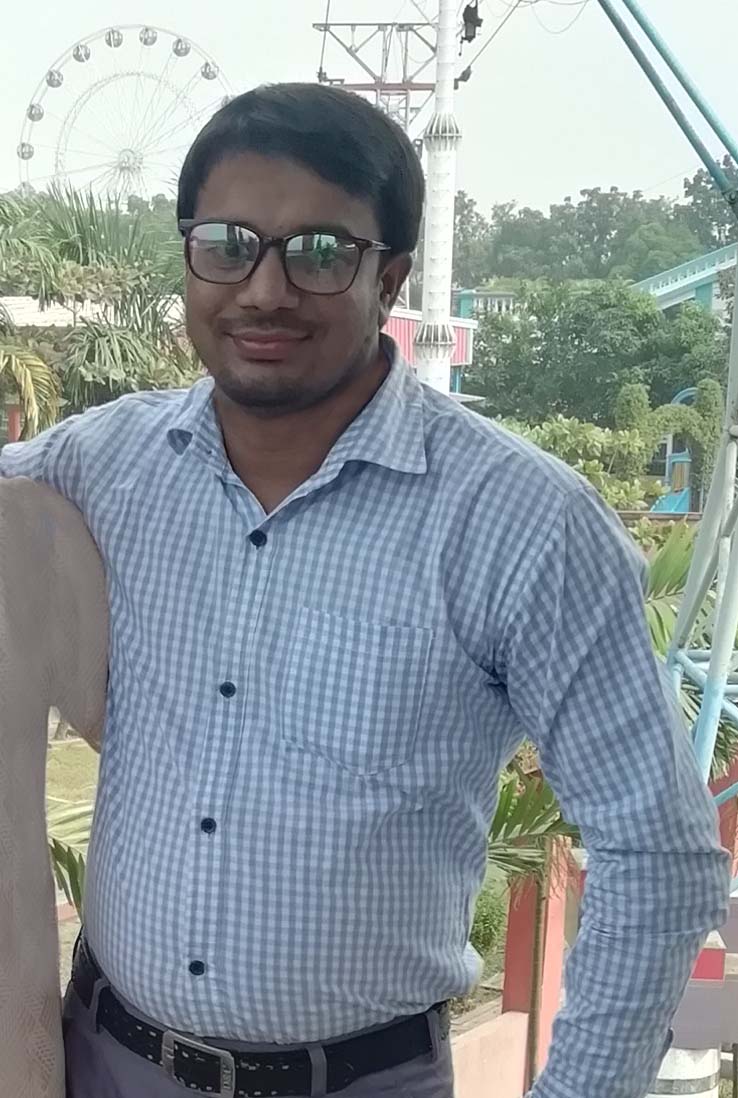 মো. ইউসুফ রানা
সহকারী শিক্ষক 
ইসলাম শিক্ষা
wb‡Pi Qwe `ywU †`L Ges wPšÍv K‡i ej|
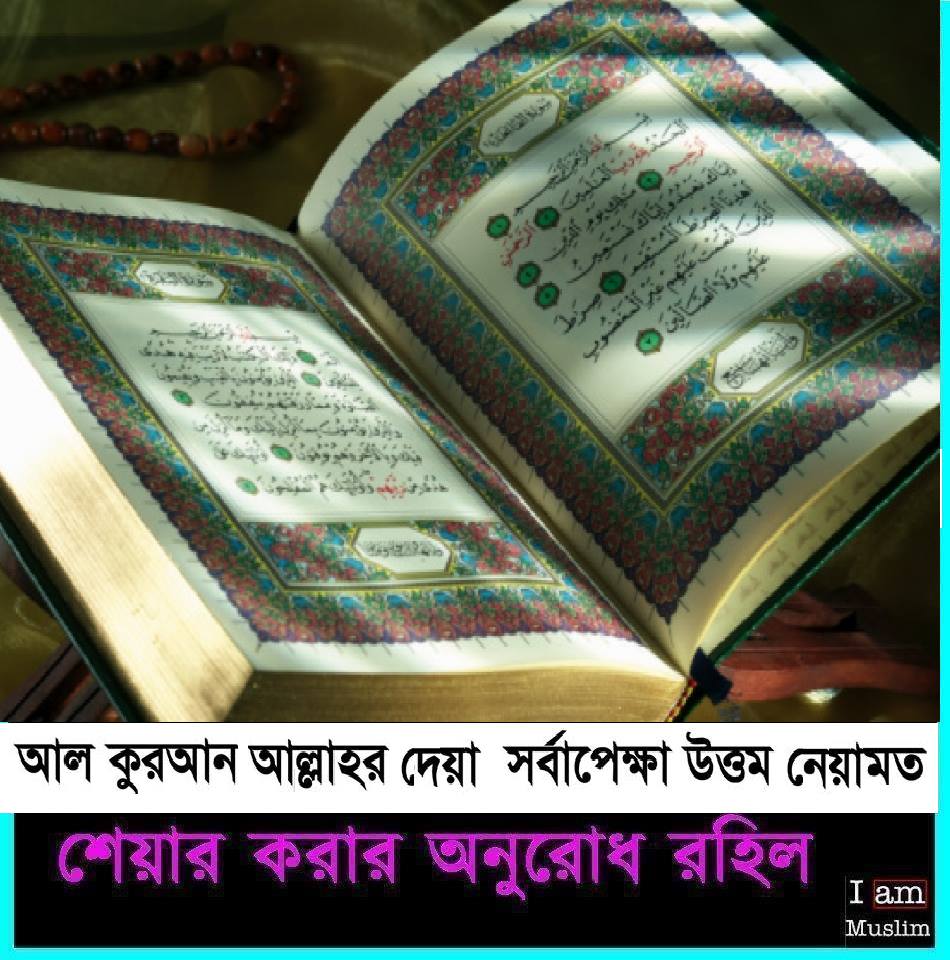 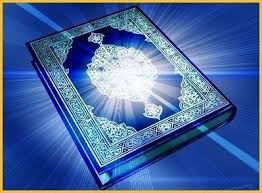 Avj-KziAvbyj Kvixg
Av‡ivI `ywU Qwe †`L Ges wPšÍv K‡i ej
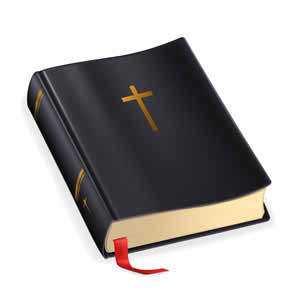 w` evB‡ej-BwÄj kixd
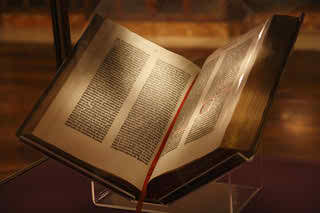 w` Iì †Uóv‡g›U-ZvIivZ kixd
তাহলে আজকের পাঠের বিষয় হলো:
wk‡ivbvg t Avmgvbx wKZve|
Aa¨vq-1g, cvV  (11)
welq t Bmjvg wkÿv
†kÖYx t beg I `kg
mgq t 50 wgwbU|
wkLbdj
G cvV  †k‡l wkÿv_x©iv-
আসমানি কিতাবের পরিচয় বলতে পারবে। 
আসমানি কিতাবের বিষয়বস্তু বর্ণনা করতে  পারবে।
আসমানি কিতাবের সংখ্যা ও অবতীর্ণকৃত নবীদের নাম লিখতে পারবে ।
আসমানি কিতাবের গুরুত্ব  বিশ্লেষণ করতে পারবে।
Avmgvbx wKZv‡ei cwiPq
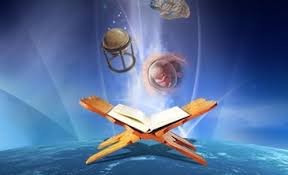 কিতাব অর্থ -
লিপিবদ্ধ বা লিখিত বস্তু, গ্রন্থ
গ্রন্থ, পুস্তক, বই
প্রতিশব্দ-
পরিভাষায়-
আল্লাহ মানবজাতির হিদায়েতের জন্য দিকনির্দেশনা স্বরুপ যে কিতাব নাযিল করেছেন তাকে আসমানি কিতাব বলে।   আল্লাহর বাণী সম্বলিত গ্রন্থাবলি হল আসমানি কিতাব । অর্থাৎ আসমানি কিতাব হলো আল্লাহর বানী সমষ্টি।
আসমানী কিতাবের সংজ্ঞা
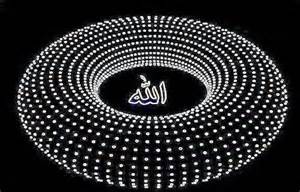 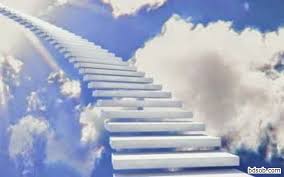 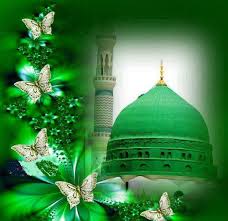 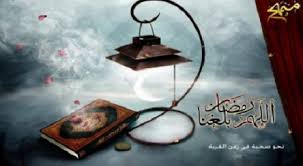 gnvb Avjøvni cÿ †_‡K
‡d‡ikZv / wReªvBj (&Av) Øviv
bex-ivmyj‡`i cÖwZ
AeZxY© evbxB ÔAvmgvbx wKZveÕ
ফেরেস্তা/ জিব্রাঈল (আ:) এর মাধ্যমে নাযিলকৃত
এটা একমাত্র আল্লাহর বানী
আসমানি কিতাবের মূল বৈশিষ্ট্য
পরলৌকিক চিরন্তন মুক্তি অর্জনের মাধ্যম
জাগতিক শান্তিপূর্ণ জীবন পরিচালনা করার উপায়
আল্লাহ তালার সত্তাগত পরিচয়।
Avmgvbx wKZv‡ei welq e¯‘
আল্লাহ তালার গুণাবলীর বর্ণনা।
নবী রাসুলগনের বর্ণনা।
পূর্ববর্তী জাতী সমূহের বর্ণনা।
অবাধ্য ও কাফিরদের পরিণতির বিবরণ।
হালাল-হারামের বর্ণনা।
বিধি বিধান সংক্রান্ত বিবরণ।
শাস্তি ও সতর্কীকরণ বিষয়ে বর্ণনা ।
উপদেশ ও সুসংবাদ বিষয়ে বর্ণনা ।
আকিদা সংক্রান্ত বিষয়সমূহ।
পরকাল সংক্রান্ত বিষয় বর্ণনা।
প্রসিদ্ধ আসমানি কিতাব ৪ খানা
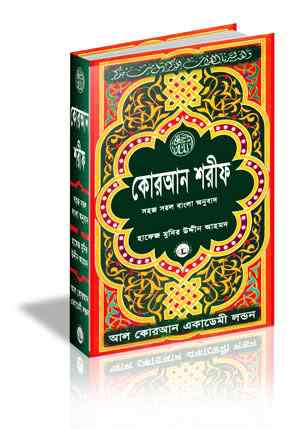 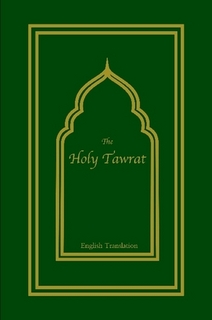 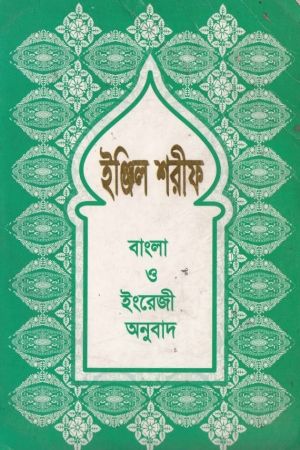 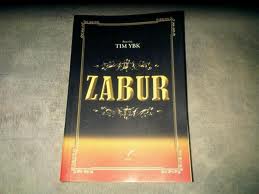 তাওরাত
যাবুর
কুরআন
ইঞ্জিল
হযরত মুসা আঃ
হযরত ঈসা আঃ
হযরত মোহাম্মদ (সঃ)
হযরত দাউদ আঃ
হযরত আদম (আ:)
১০টি সহিফা
হযরত শিস (আ:)
৫০টি সহিফা
-এর উপর অবতীর্ণ হয়।
সহিফা ১০০ খানা
হযরত ইব্রাহিম (আ:)
১০টি সহিফা
৩০টি সহিফা
হযরত ইদ্রীস (আ:)
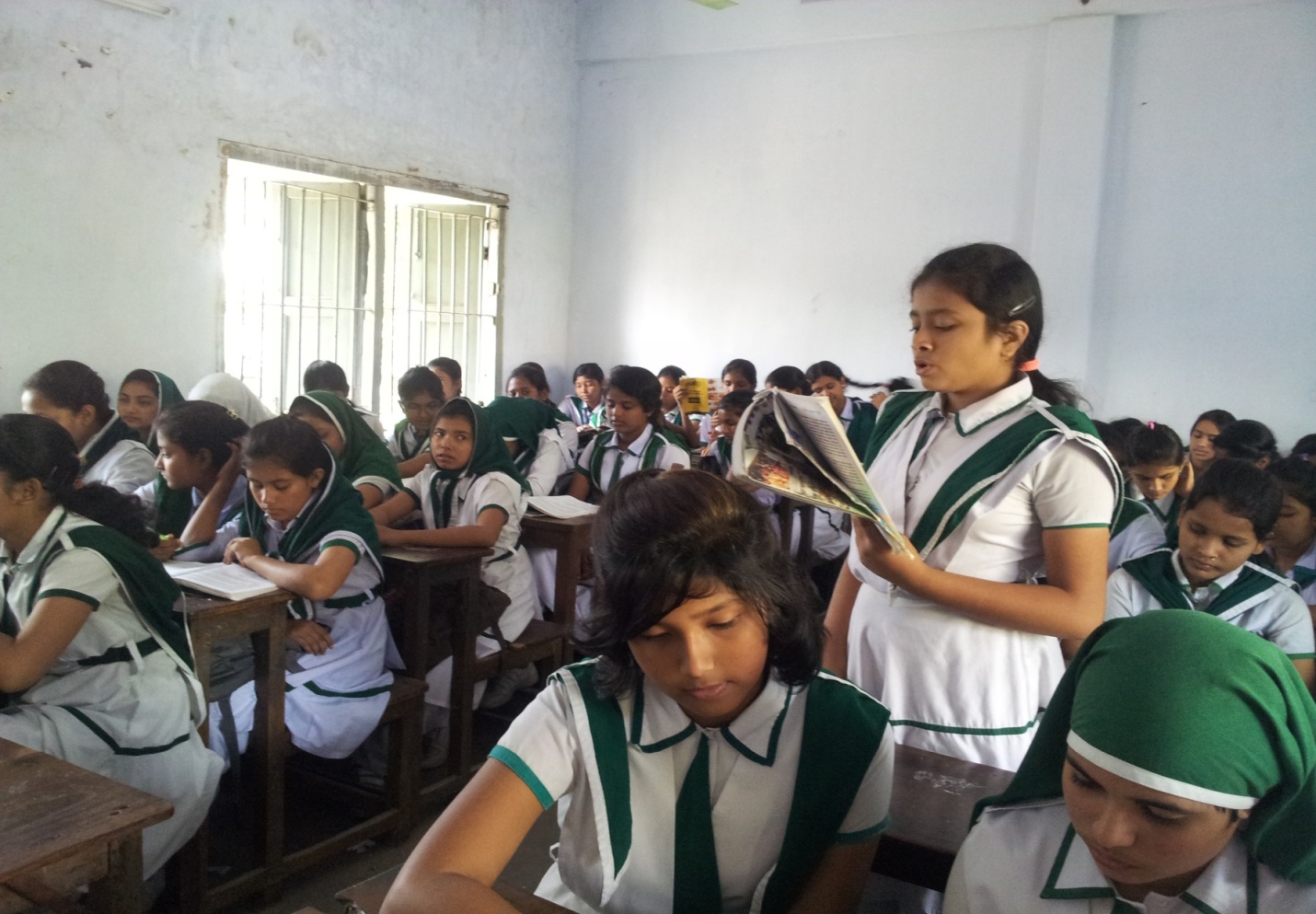 আসমানি কিতাবে বিশ্বাসের গুরুত্ব 
পাঠ্য বই থেকে সরব পাঠ করি
জোড়ায় কাজ:
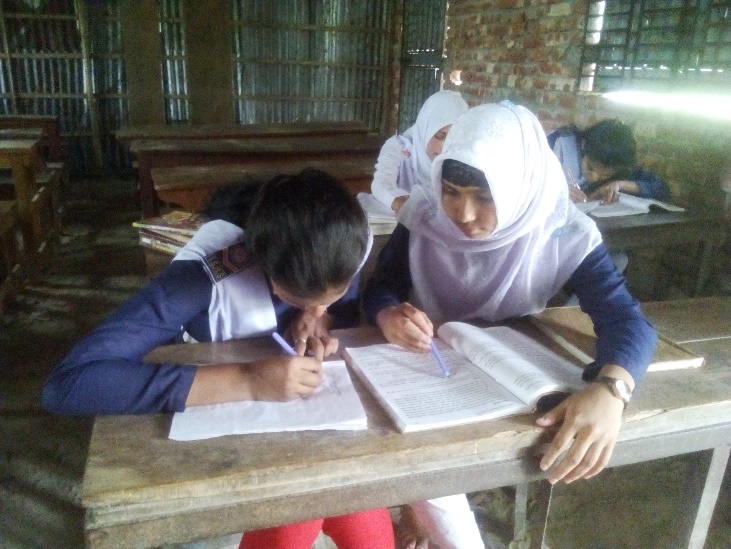 প্রসিদ্ধ ৪ খানা আসমানি কিতাব,  কোন কিতাব কোন নবীর উপর নাযিল হয়েছে লিখে দেখাও
মূল্যায়ণ
প্রশ্ন:কিতাব শব্দের অর্থ কী ?
উ: লিপিবদ্ধ করা বা লিখিত বস্তু ।
প্রশ্ন: আসমানি কিতাব মোট কত খানা ?
উ: আসমানি কিতাব সর্বমোট ১০৪ খানা ।
প্রশ্ন:সহিফা কাকে বলে?
উ: ছোট ১০০ খানা কিতাবকে সহিফা কাকে বলে ।
প্রশ্ন:তাওরাত কিতাব কোন নবীর উপর নাযিল হয়?
উ: হযরত মুসা (আ:) এর উপর নাযিল হয়
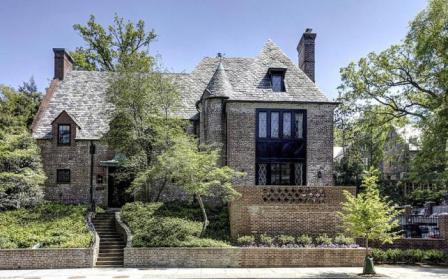 বাড়ির কাজ খাতায় লিখে নেও
ক ) ১০০ খানা সহিফা কোন নবীর উপর কত খানা নাযিল হয়েছে ?

খ) আসমানি কিতাবের উপর ঈমান রাখতে হবে কেন ? 
আসমানি কিতাবে বিশ্বাসের গুরুত্ব ব্যখ্যা কর ।
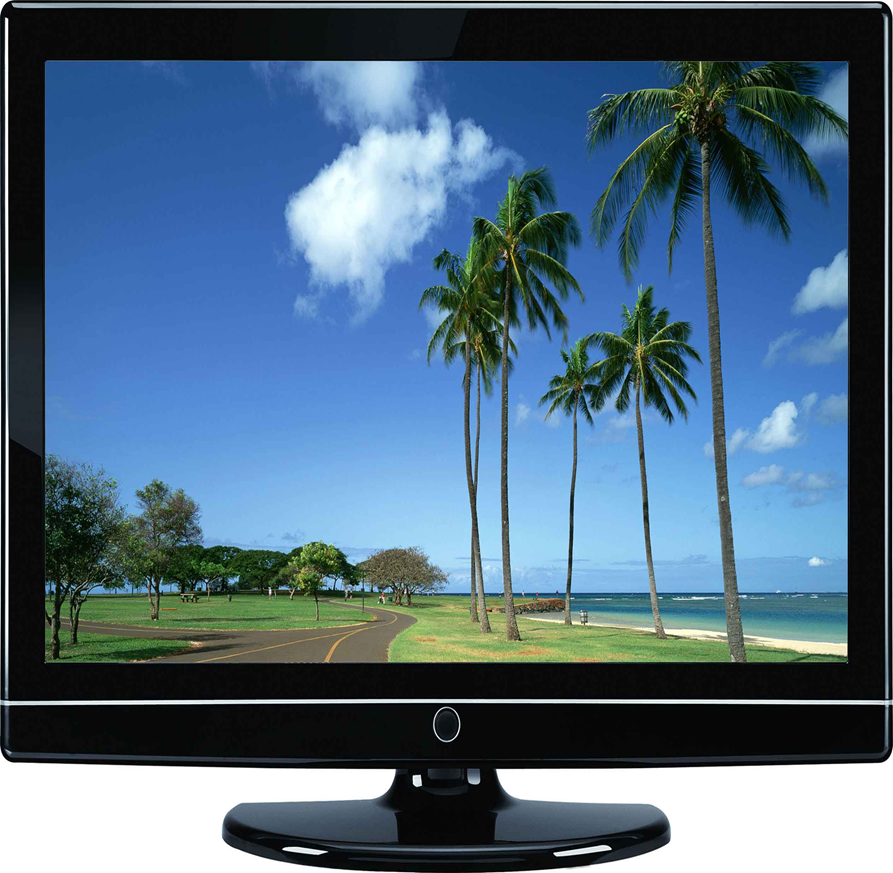 mevB‡K ab¨ev` 
mevB fv‡jv †_‡Kv Avjøvn nv‡dR